Journal
Explain a time when you took a risk and challenged an authority figure because you thought they were wrong and you were right.
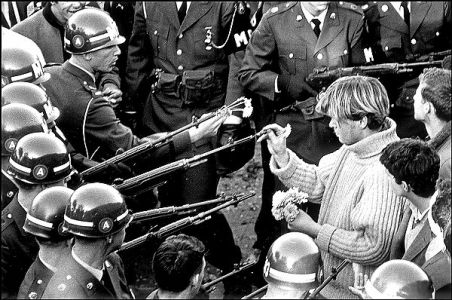 Learning Objectives
Content (Know): Identify Key/Major events that lead to the American Revolution, and some of the turmoil that caused the War to begin.

Language (Show): Listen carefully, take notes, consider both sides and personally identify with your own situation.
The Great Awakening
1730’s and 1740’s a religious revival started in the colonies

George Whitfield 
Jonathan Edwards
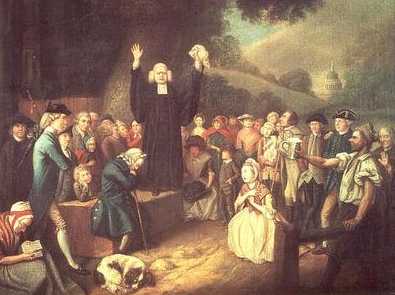 Jonathan Edwards
New England preacher

Told people to examine their lives

If you don’t follow the Bible you will be like

“sinners in the hands of an angry God”
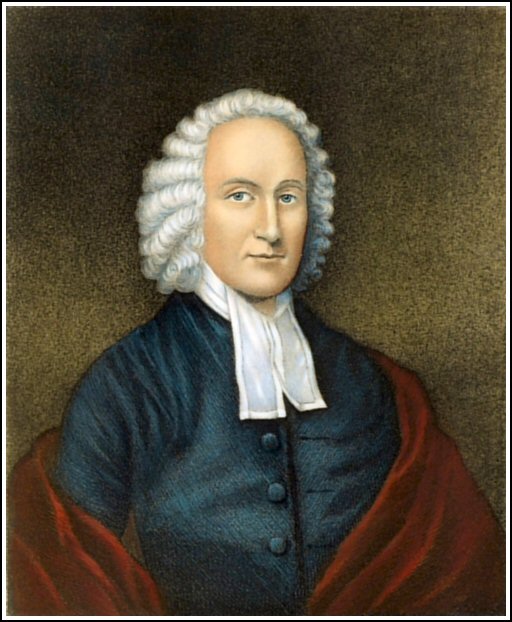 George Whitfield
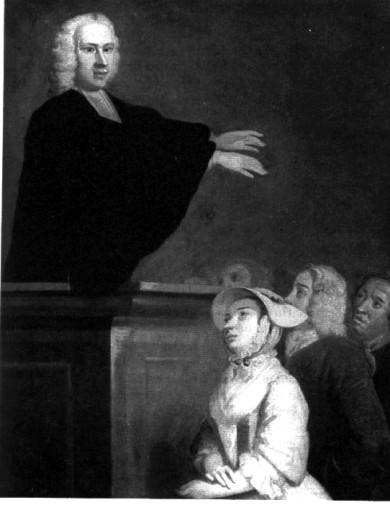 English minister

Gave fiery speeches

From Massachusetts to Georgia
Impact/Effects of the Great Awakening
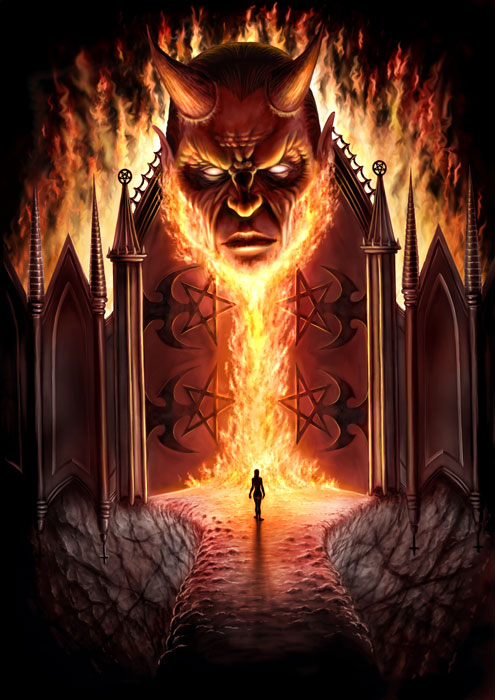 People began to challenge the church

If they are willing to challenge the church and risk damnation then

they would have no problem challenging the government
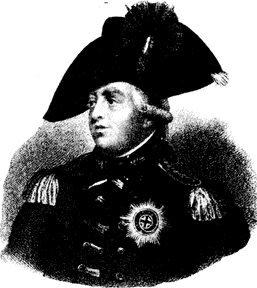 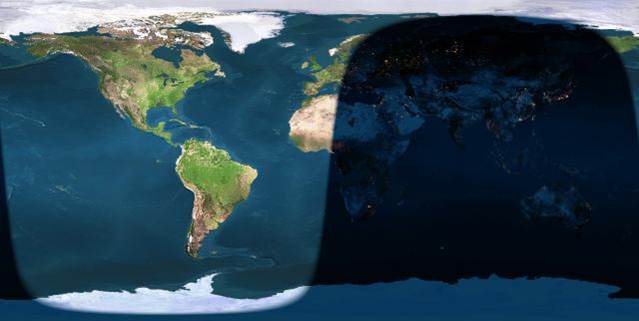 Problems Governing the Colonies
“3000 miles of water are the true father of American Independence.”
Two Main Problems England had Governing the Colonies
Communication



Trade
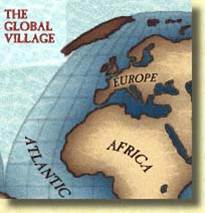 Communication
England could not govern over 3000 miles of Ocean. 

Letters would take too long Colonist could not wait for response 

Party time…
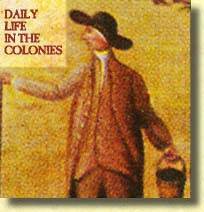 Trade
American colonists were trading with other countries.

England was not benefiting from their colonies.
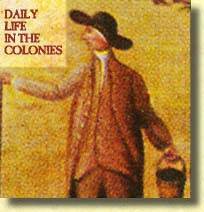 The French & Indian War
Battle for land

French do well with the help from the Indians

Washington almost killed, then captured
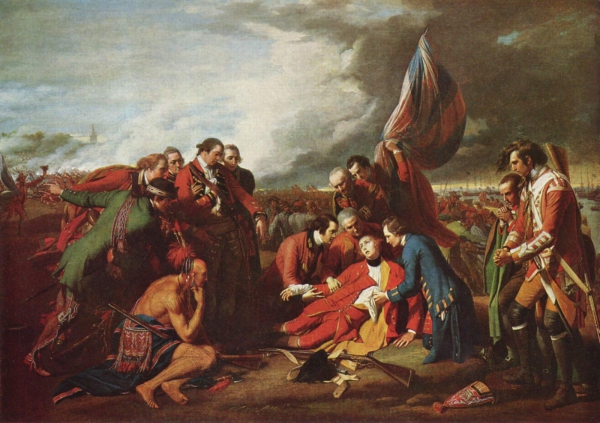 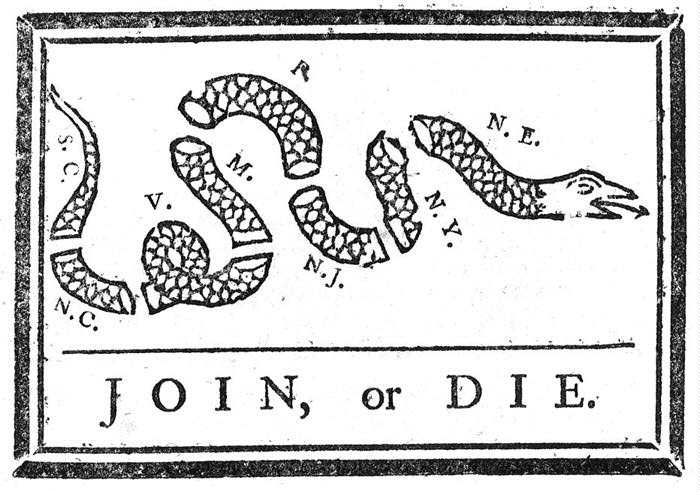 Postwar Problems
The cost of the war

The cost of having British Soldiers in the colonies to protect and patrol the new territory
Who will pay the bill?
King George?
The Colonists?
American Revolution
Problems Governing the Colonies

Look at what you wrote in your quick write…
Use that to identify with the colonist,

Explain to me why England is having problems with the colonies and what do you expect is going to happen next.